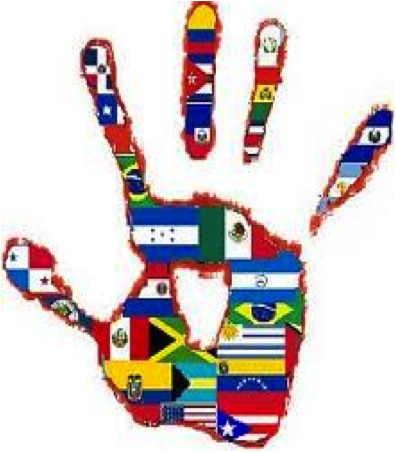 ¿Te puedes presentar, por favor?
- kan du presentere deg selv?
Marisa Ibarra 31.08.15
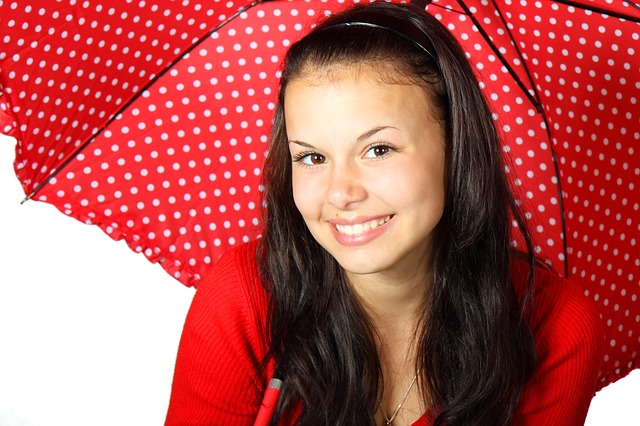 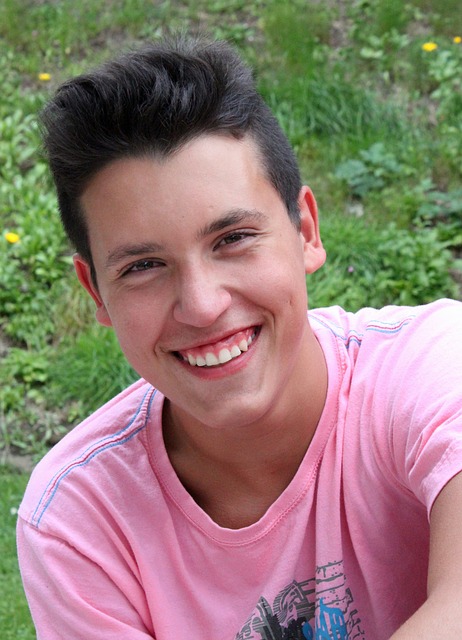 ¡Hola!
Me llamo Sofía.
Tengo doce años.
Vivo en Santiago.
Soy chilena.
Tengo dos hermanos; una hermana y un hermano.
¿Hola, qué tal?
Me llamo Leonardo.
Tengo trece años.
Vivo en Buenos Aires.
Soy argentino.
No tengo hermanos.
Una chica
Un chico
Hei!
Jeg heter Sofia.
Jeg er tolv år.
Jeg bor i Santiago.
Jeg er chilensk.
Jeg har to søsken; en søster og en bror.
Hei, hvordan går det?
Jeg heter Leonardo.
Jeg er tretten år.
Jeg bor i Buenos Aires.
Jeg er argentinsk.
Jeg har ikke søsken.
Una chica
Un chico
Soy chileno.
Soy argentino.
Soy noruego.
Soy español.
Soy chilena.
Soy argentina.
Soy noruega.
Soy española.
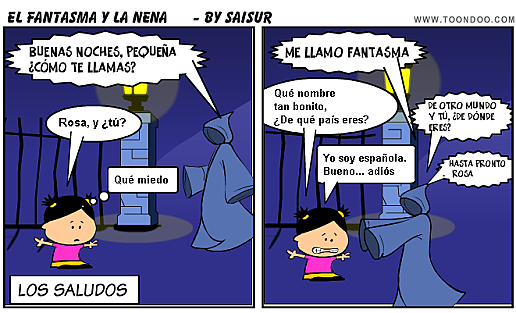 Qué miedo = “skrekk og gru”, fantasma = spøkelse, qué nombre tan bonito = for et fint navn, de qué país eres = hvilket land er du fra?, otro mundo = en annen verden, de dónde eres = hvor er du fra?
Kilder
http://blogs.nvcc.edu/espanol/files/2013/07/hand-with-flags.png
https://pixabay.com/p-15644/?no_redirect
https://pixabay.com/en/laugh-boy-young-people-young-pink-412038/
http://www.toondoo.com/